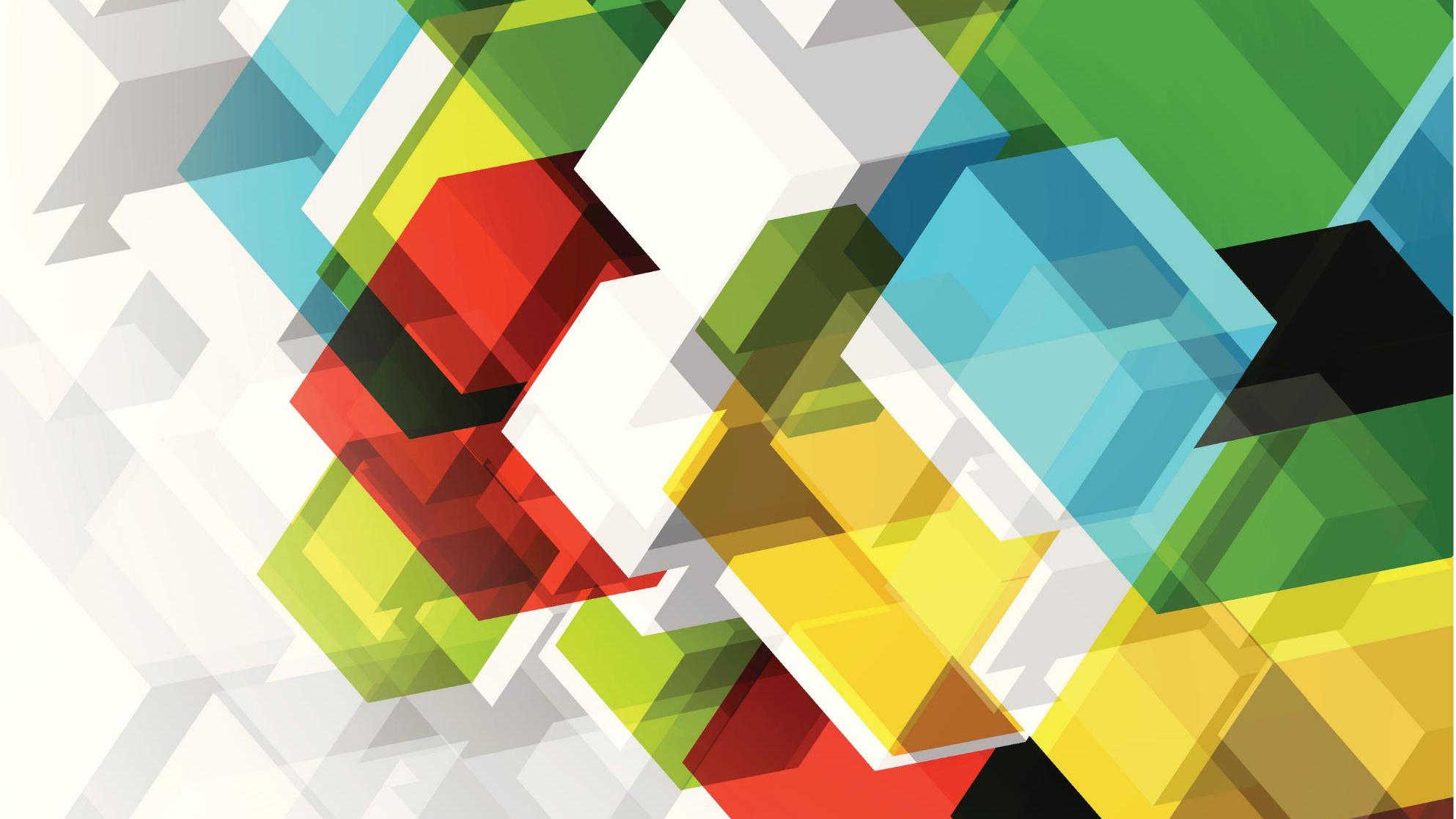 Corruptive Recruiting Practices Between Grassroots and Collegiate Programs
Mr. Michael Ross
How do we research areas that have been studied? – Student perspective
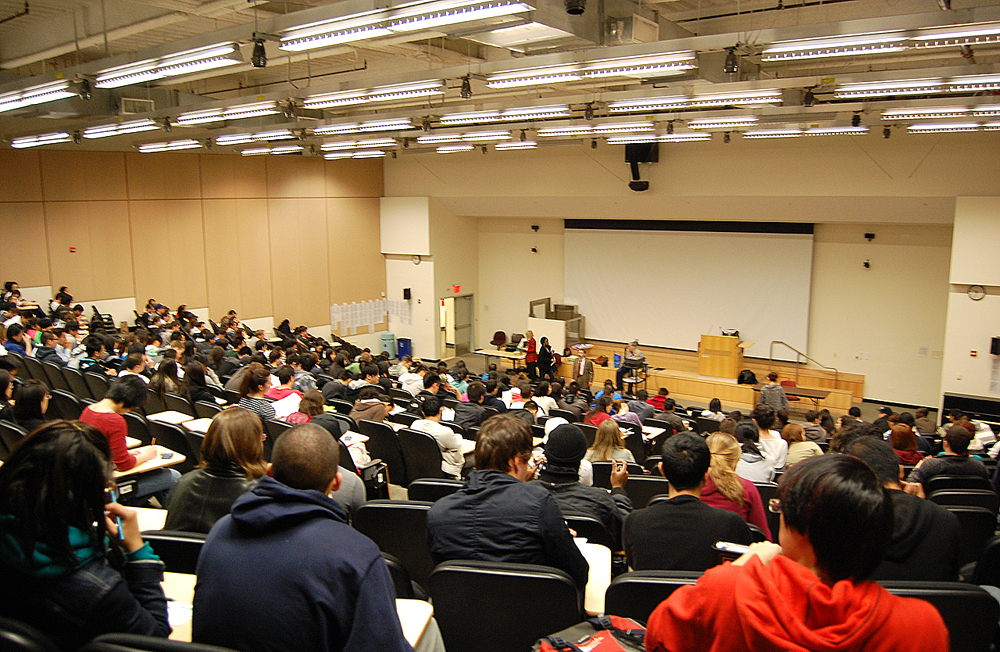 Georgia College and State University – Introduction to Philosophy
Challenge current beliefs and ideals
Create Understanding From Holistic Approach
Deontology – NCAA Rules and Regulations
What is expressly written and established as rules all stakeholders must abide by?
From an ethical standpoint, violating these written rules would be considered unethical.
Teleological – Who is affected when violations occur?
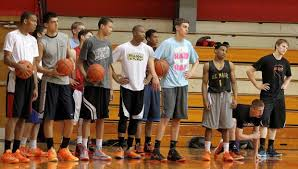 What stakeholders must be considered when these violations become more common?
Does the greatest good for the greatest number simply refer to the team and their opponents?
Existentialism – Why would programs risk violating these rules?
Are the programs acting in their own best interest?
What do 5-star recruits bring to the table for programs?
What is the likelihood of being caught?
What are the consequences of being caught?
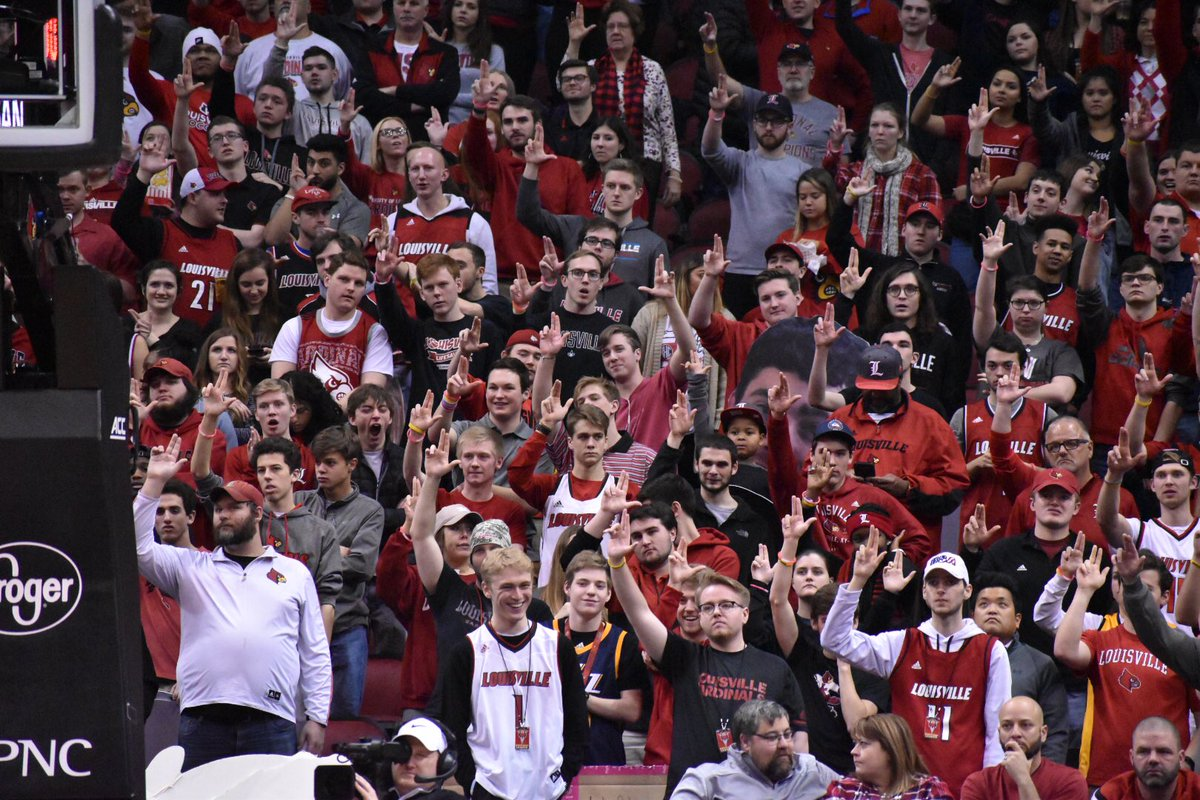 The Goal: Examine given topics from all sides to better understand them fully.